Effective communication skills for business professionals:
how to present with power and clarity in any situation
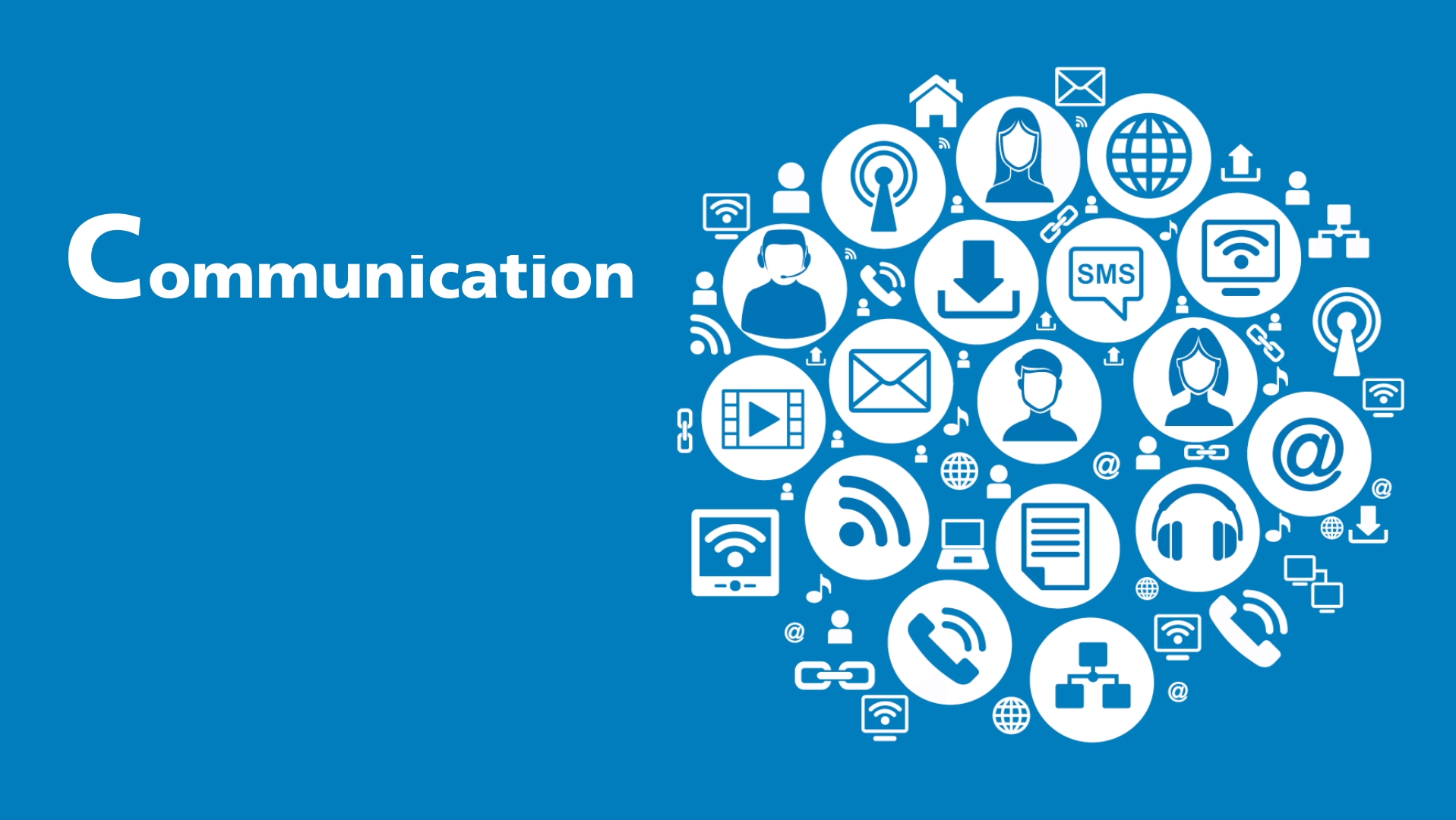 COMMUNICATION
The imparting or exchanging of information by speaking, writing, or using some other medium


oxforddictionaries.com
Planning and preparation
Do Your HomeworkPlan well and prepare90% of your success determinesby how well you are prepared
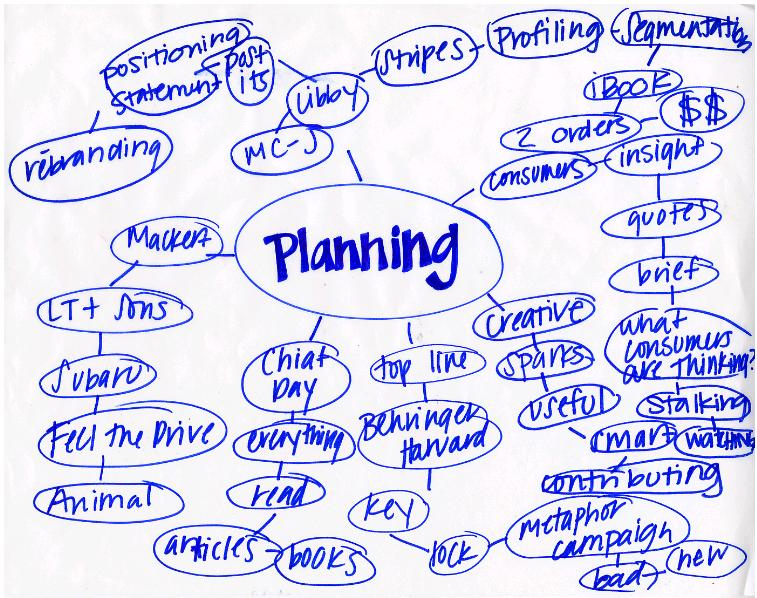 http://www.dreamtemplate.com
TYPES OF COMMUNICATION 

Verbal 

Nonverbal 

Para-verbal
VERBAL





Communication through language
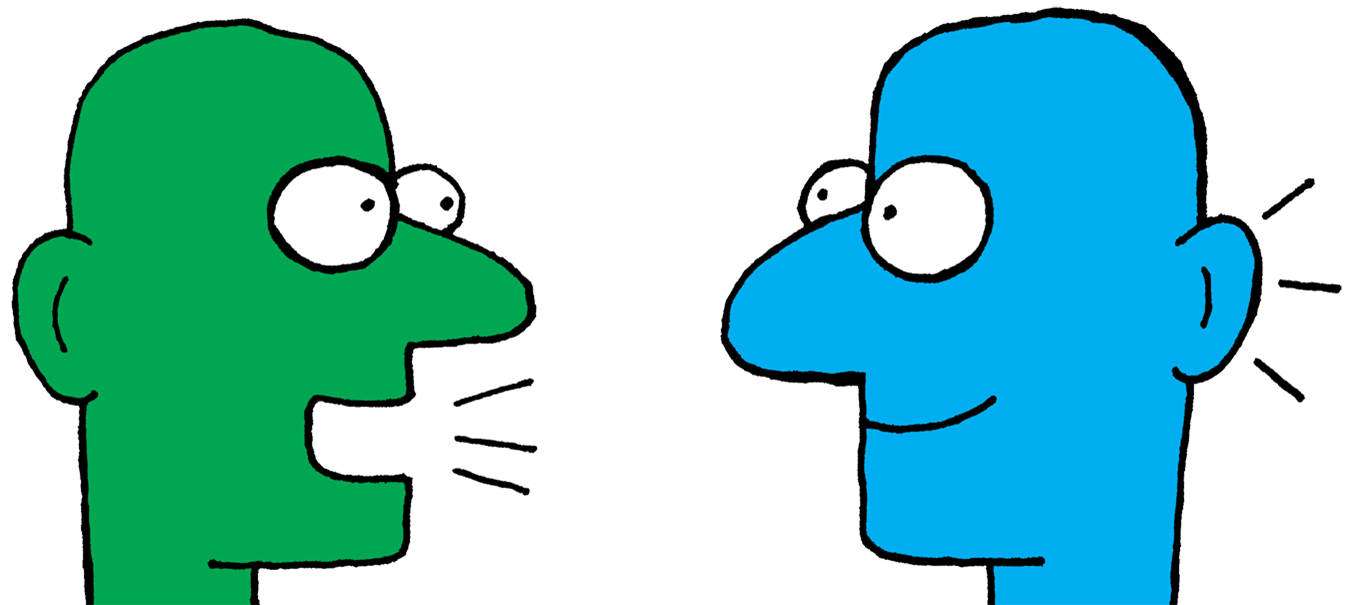 Source: http://www.passia.org
Nonverbal
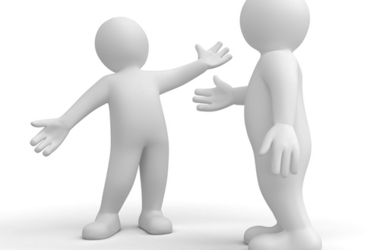 Source: http://www.passia.org
Nonverbal
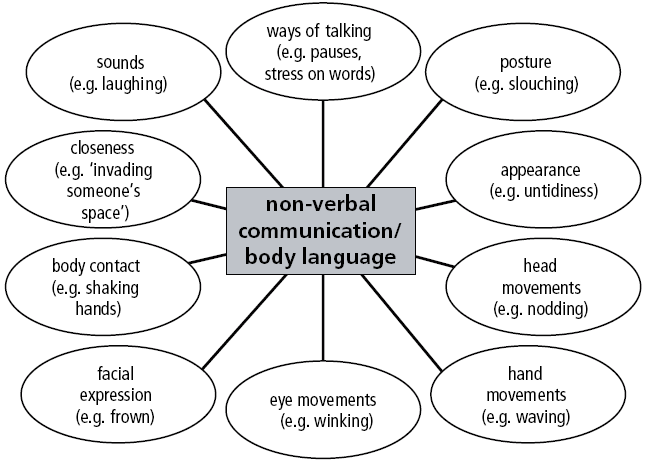 Para-verbal
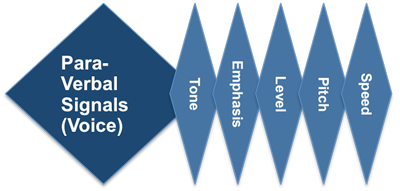 Source: http://www.passia.org
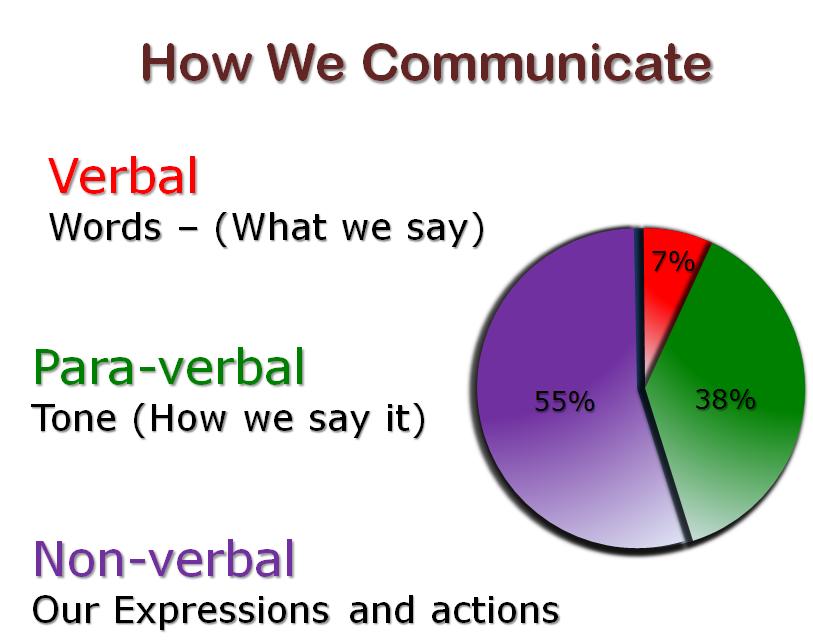 Communication model
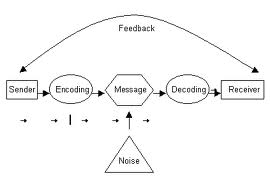 Source: http://www.passia.org
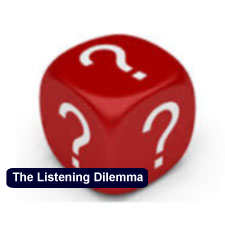 The Listening Dilemma:


We speak at the rate of 150 words (wpm). 
But we can hear at about a rate of 1,000 wpm. 
		

	
		
		This gives us a lot of extra time!


 		What do we do with this time?
Listening Tips:

Paraphrase the message in order to confirm your understanding.
Repeat the message to help you remember what was said.
Probe for missing information. 
Clarify any points that you might not completely understand.
Remember the important points of the message for future application.
Listening Bad Habits: 
Interrupt.
Jump to conclusions.
Making up mind before all the information. 
Compulsive note taker.
Non responsive
Impatient.
Lose the temper
Try to change the subject
Think more about my reply while the other person is speaking.
Quiz: 


How many S and F you can find in the next sentence?
Super Sunday:

Super Sunday often results in many surprises as fans watch with great anticipation to see if their favourite team wins the ultimate prize in professional football each season.
S=17
F=6
BARRIERS TO EFFECTIVE COMMUNICATION
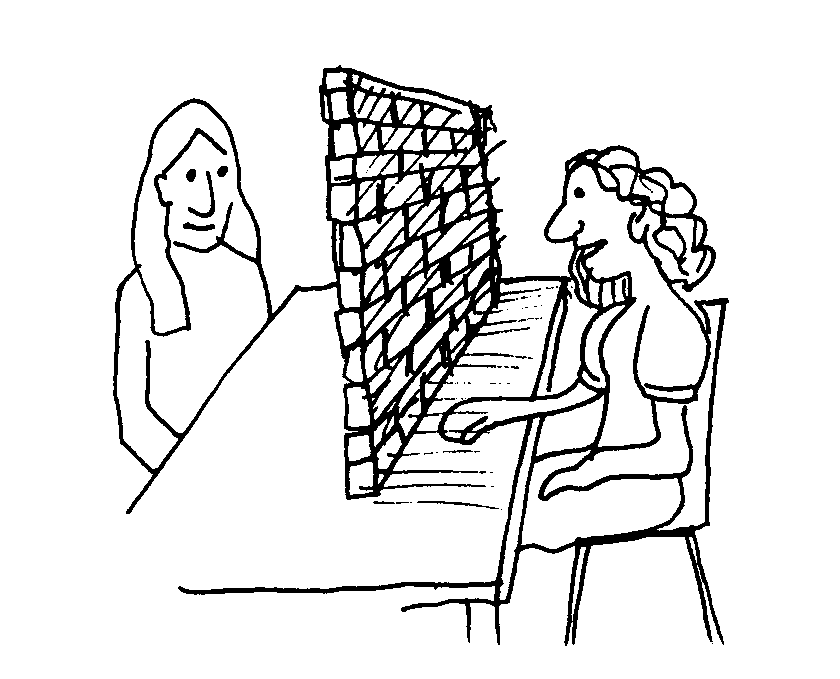 BARRIERS TO EFFECTIVE COMMUNICATION

Hearing only part of the message 
Failure to listen 
Listening with a particular mind-set/prejudice 
Reacting emotionally 
Making assumptions 
Accents 
Physical barriers 
Cultural barriers 
Religious barriers 
Time pressures 
Distractions/interruptions
BARRIERS TO EFFECTIVE COMMUNICATION

Failure to wait for feedback/response 
Lack of sensitivity to emotions 
Poor volume, tone, emphasis 
Finishing person’s sentence for him/her 
Not acknowledging person’s experience, emotions, feelings, desires 
Jumping from topic to topic 
Acting phony
EFFECTIVE COMMUNICATION STRATEGIES
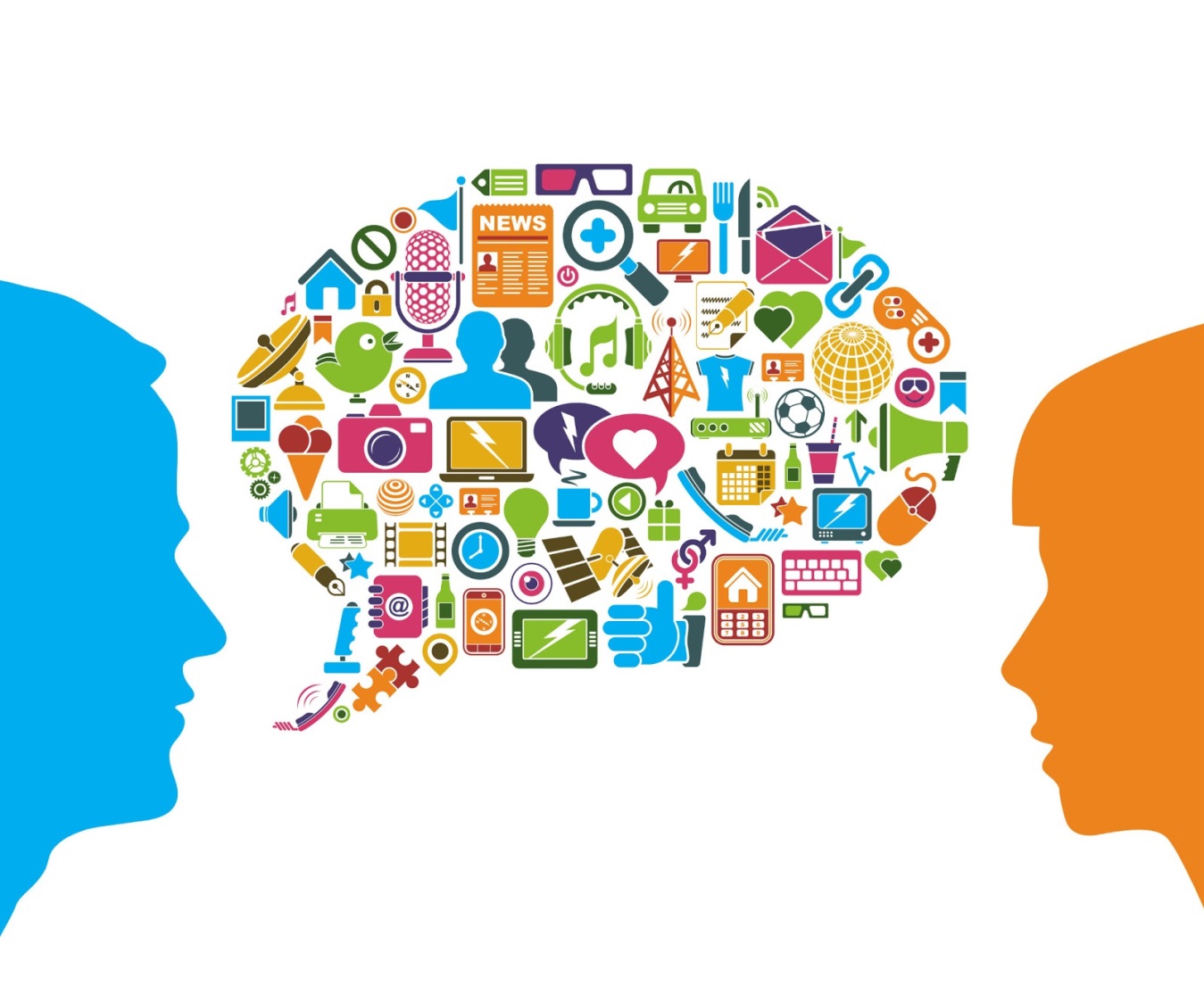 EFFECTIVE COMMUNICATION STRATEGIES

Making eye contact (like many nonverbal cues, this is culturally specific; in some cultures, direct eye contact is a sign of disrespect) 
Use attentive body language: sit slightly forward with a relaxed, easy posture 
Be aware of your gestures 
Stay on the topic 
Don’t be phony, be yourself 
Be cultural sensitive 
Focus on the other person
EFFECTIVE COMMUNICATION STRATEGIES
Determine what the other person already knows, then fill in the gaps 
Smile or nod 
Don’t monopolize the conversation 
Establish rapport 
Arrange for privacy 
Create an atmosphere free of distractions and interruptions 
Be warm and enthusiastic 
Show interest 
Look bright and alert 
Ask open-ended questions 
Use active listening
Talking in meetings and small groups
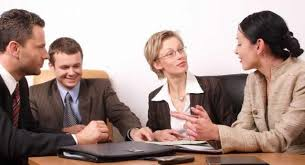 http://studentacademichelp.blogspot.com
Talking in meetings and small groups
Prepare 
Seating
punctual
Active participant
Proactive
Healthy professional relationships and defusing conflicts
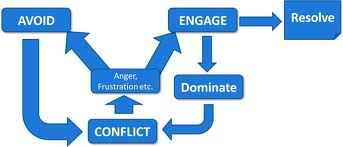 http://www.maximumadvantage.com
Communication in professional life
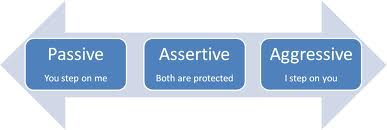 http://recoveringengineer.com
Balance between personal and professional communication
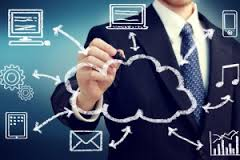 http://www.expressyourselftosuccess.com
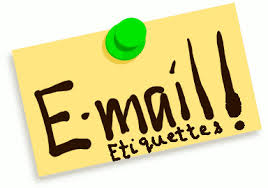 Writing Effective Email:
Meaningful subject line.
Message focused.
Clear language. 
Avoid attachments.
Identify yourself clearly.
Be kind.
Proofread.
Don’t assume privacy.
Distinguish between formal and informal situations.
Respond Promptly.
Signature
Our destiny changes with our thoughts; we shall become what we wish to become, do what we wish to do, when our thoughts correspond with our desire.
Orson Swett Marden
Thank you.-	Questions……-	Comments….